El cuento de una imagen
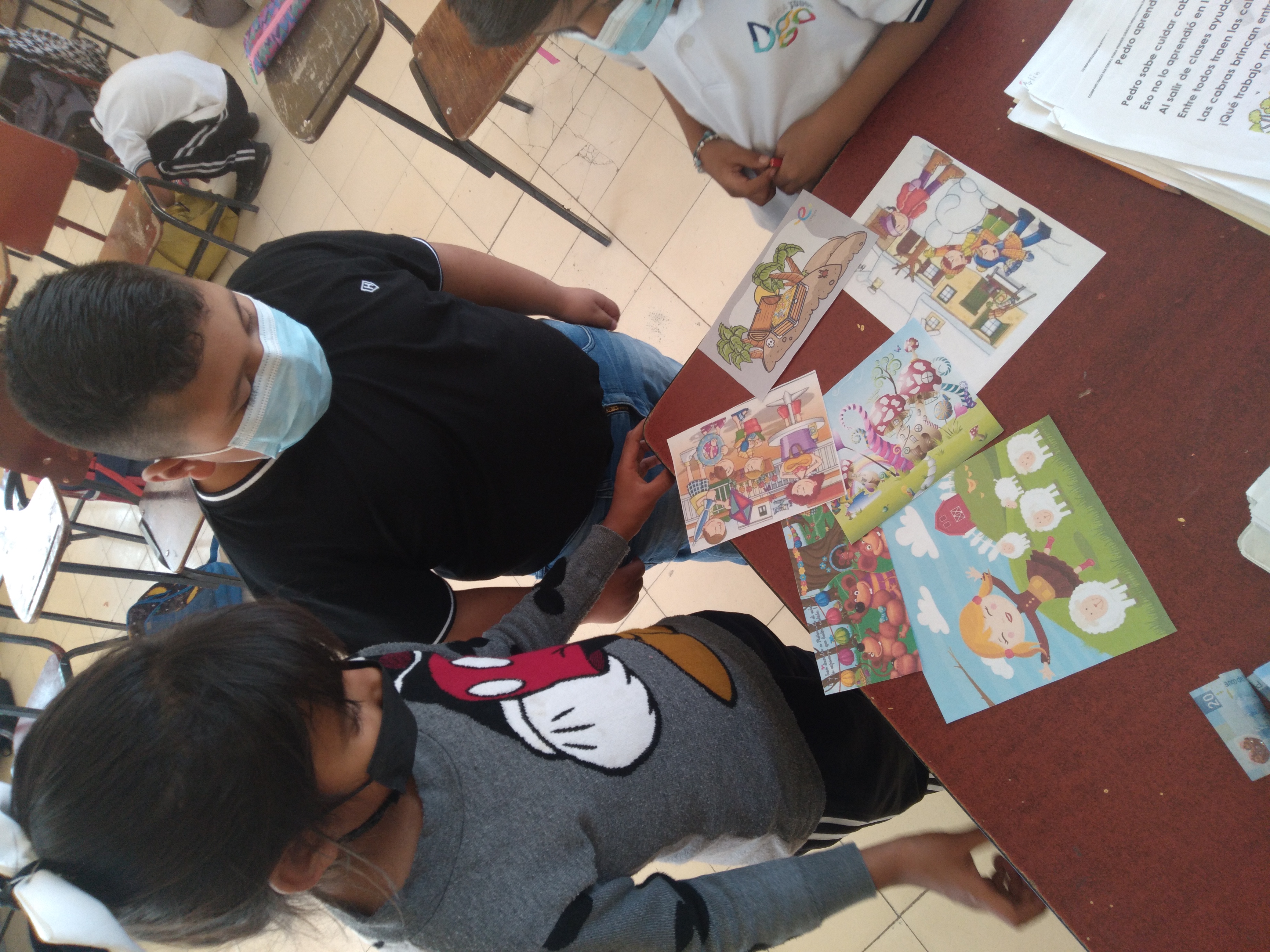 Objetivo: Redactar lo que perciben a través de una imagen.
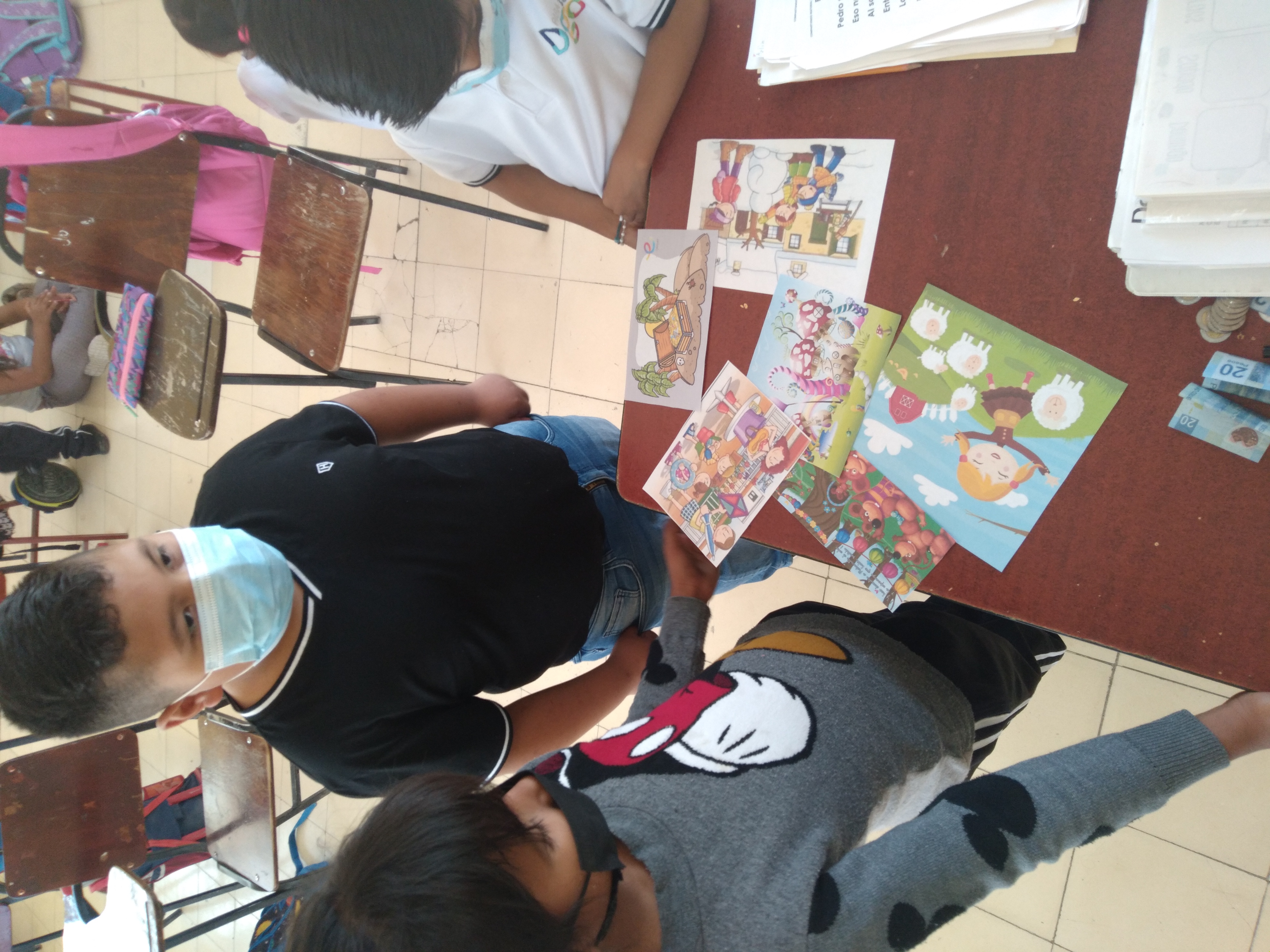 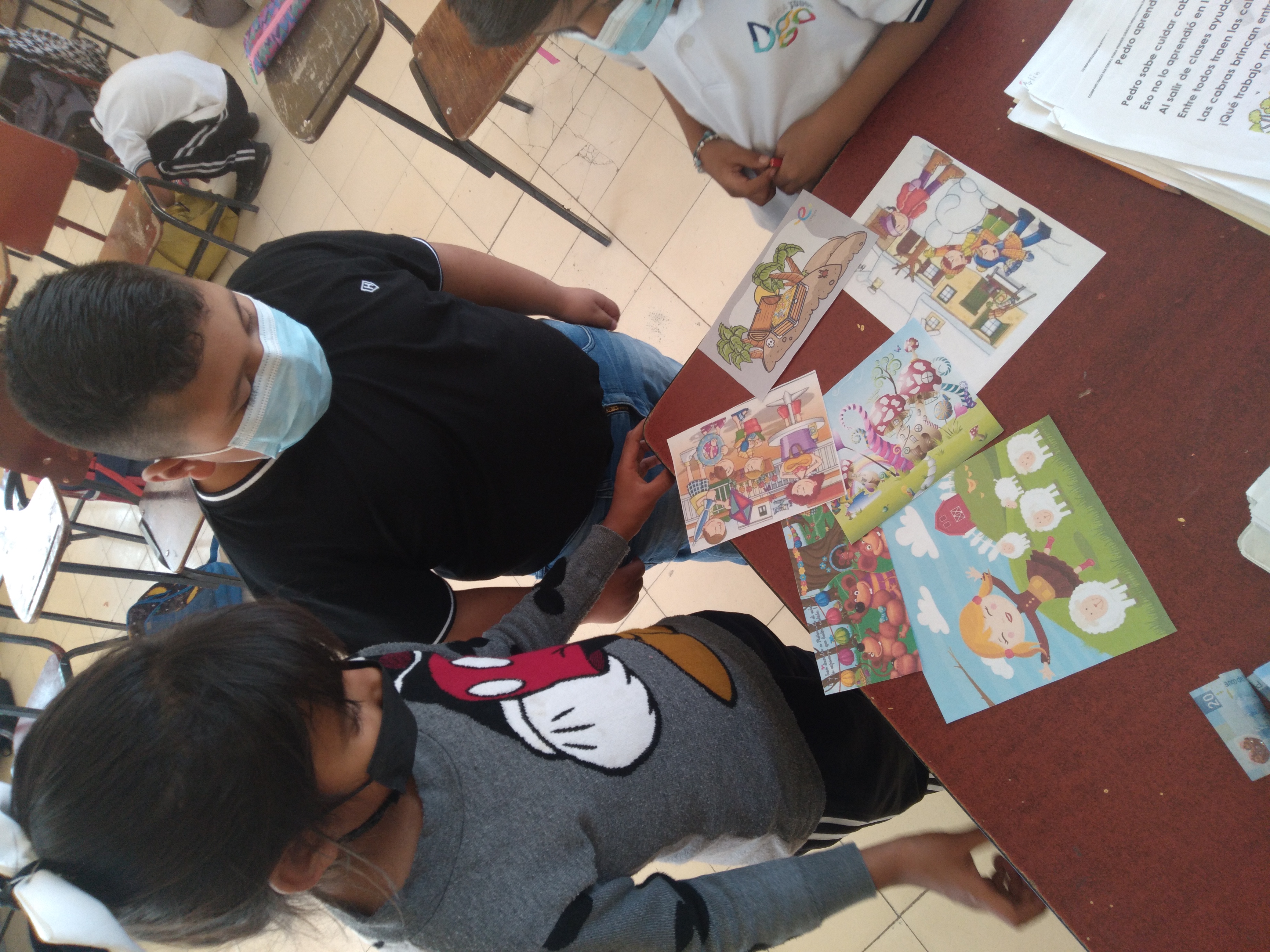 Acciones
Presentar diversas imágenes.
Lluvia de ideas para saber lo que perciben de la imagen.
Formación de equipos por afinidad 
Se indico que redactarían un cuento
Intercambio de opiniones acerca de la imagen para escribir un cuento.
Realizaron un borrador del cuento en su cuaderno atendiendo las características del mismo.
Designaron a un compañero para dar lectura al cuento realizado.
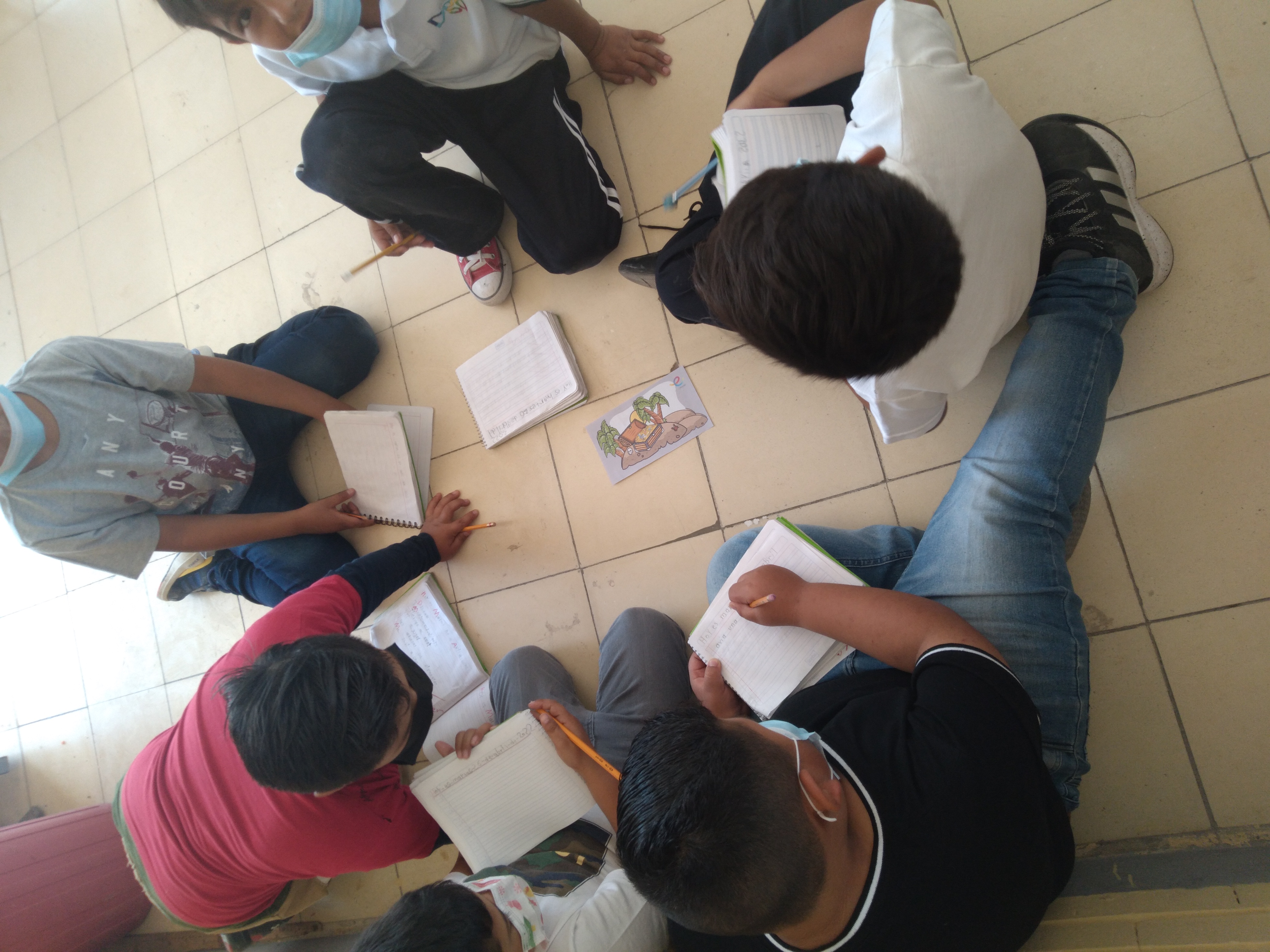 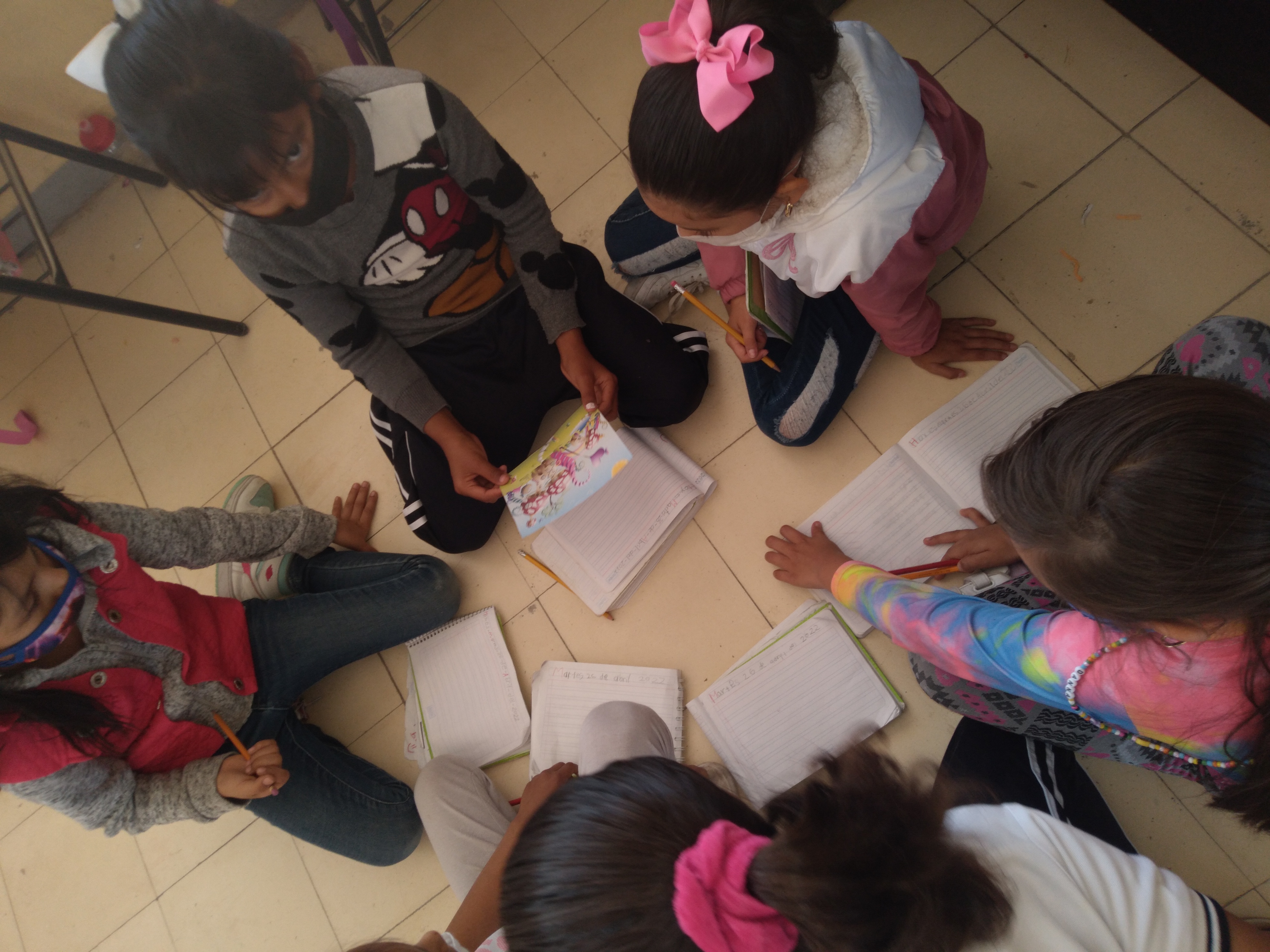 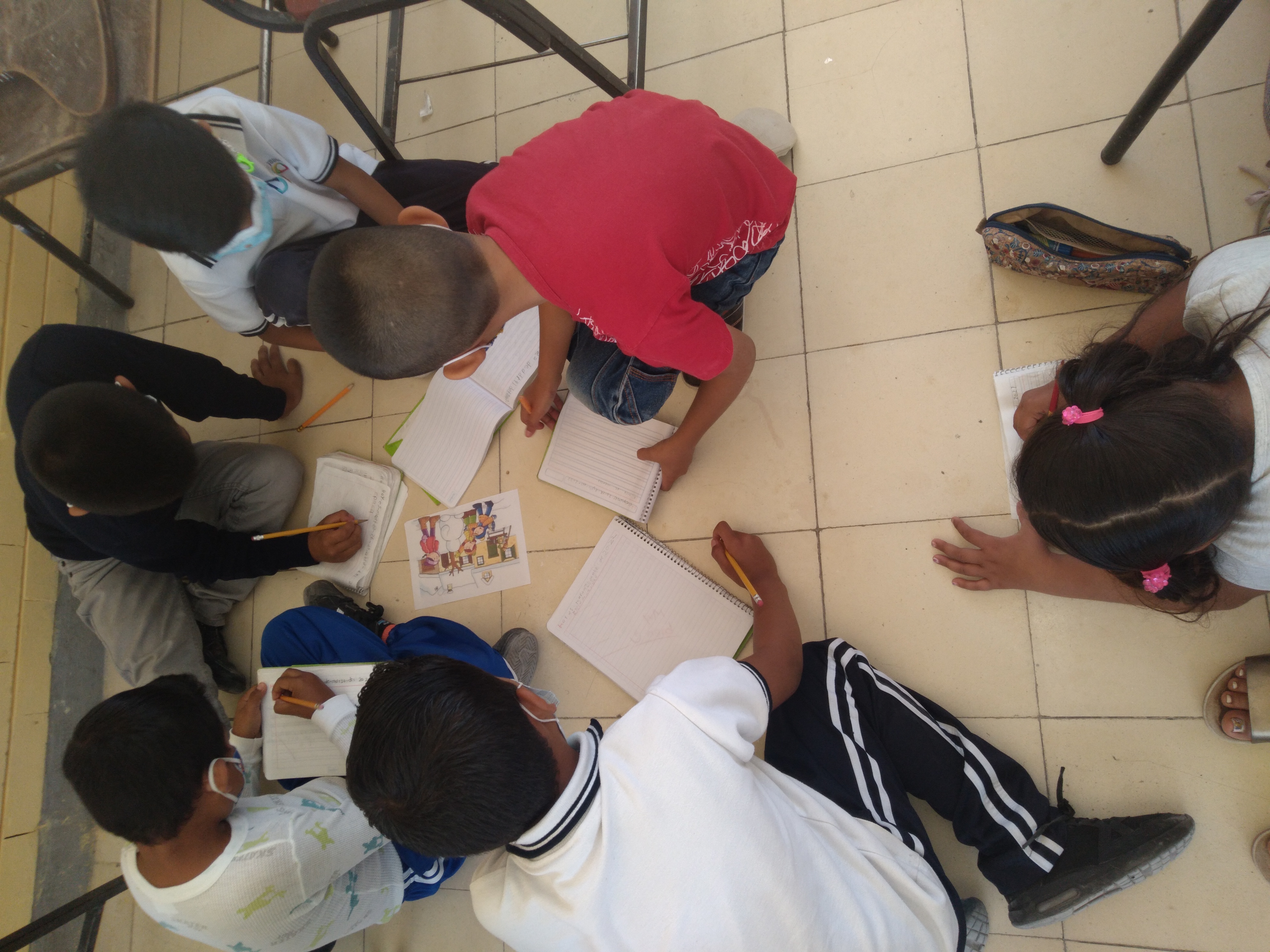 Evaluación
Aspectos:
Partes del cuento 
Ortografía 
Caligrafía
Redacción  
Lectura en voz alta
Logros
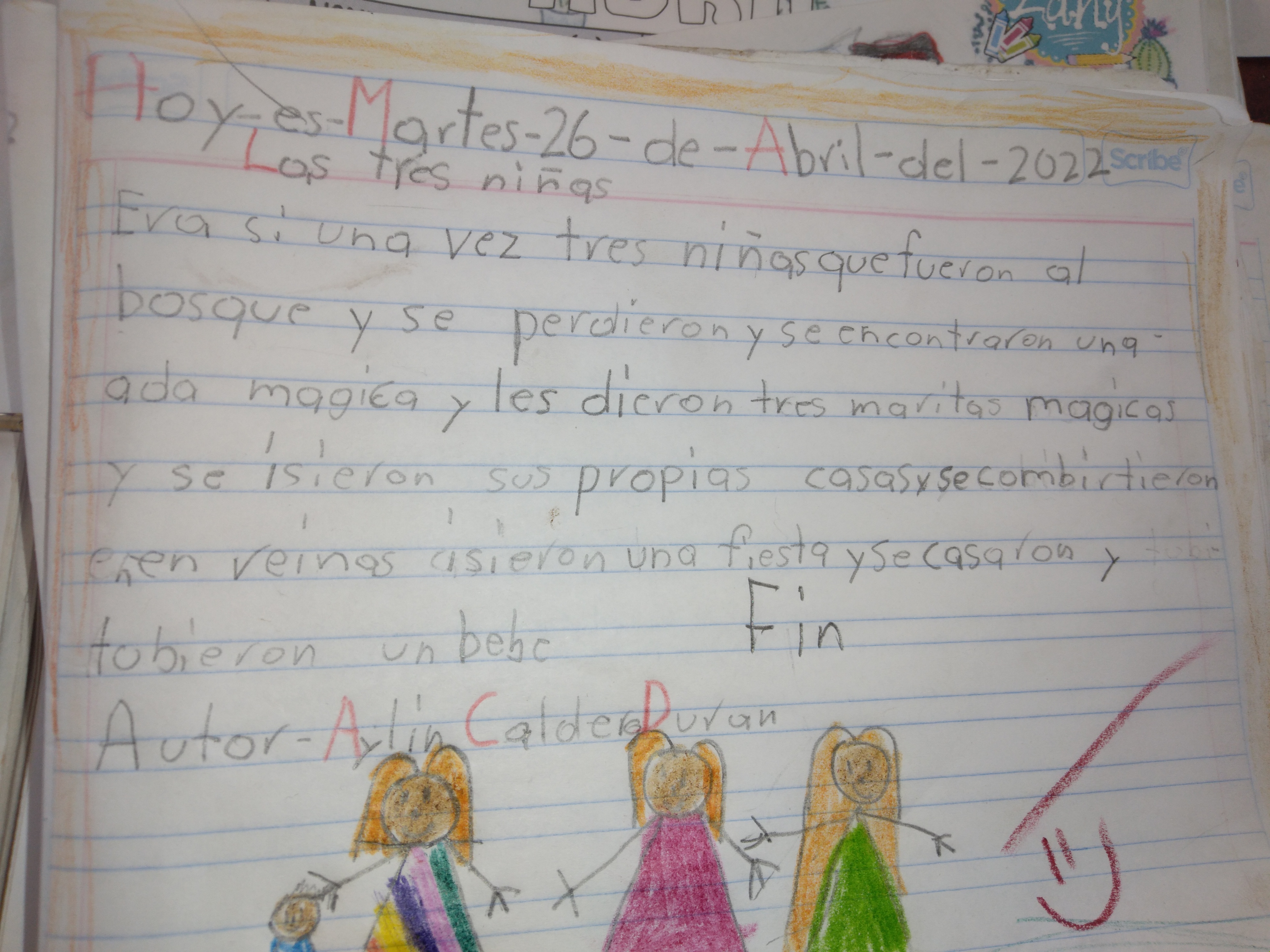 Creatividad 
Redacción 
Caligrafía 
Identificación de las partes del cuento 
Colaboración
Lectura de cuentos cortos
Mi biblioteca
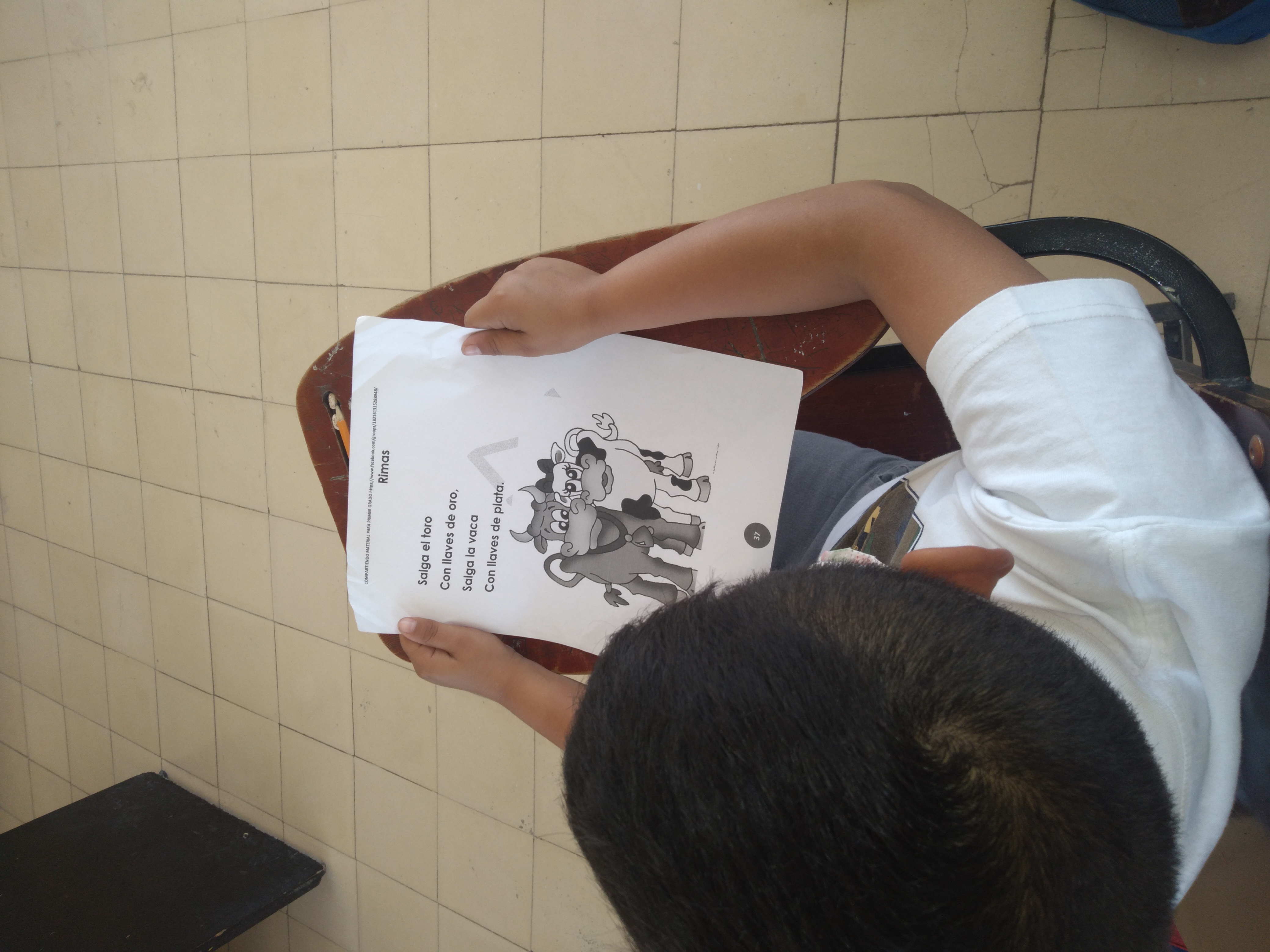 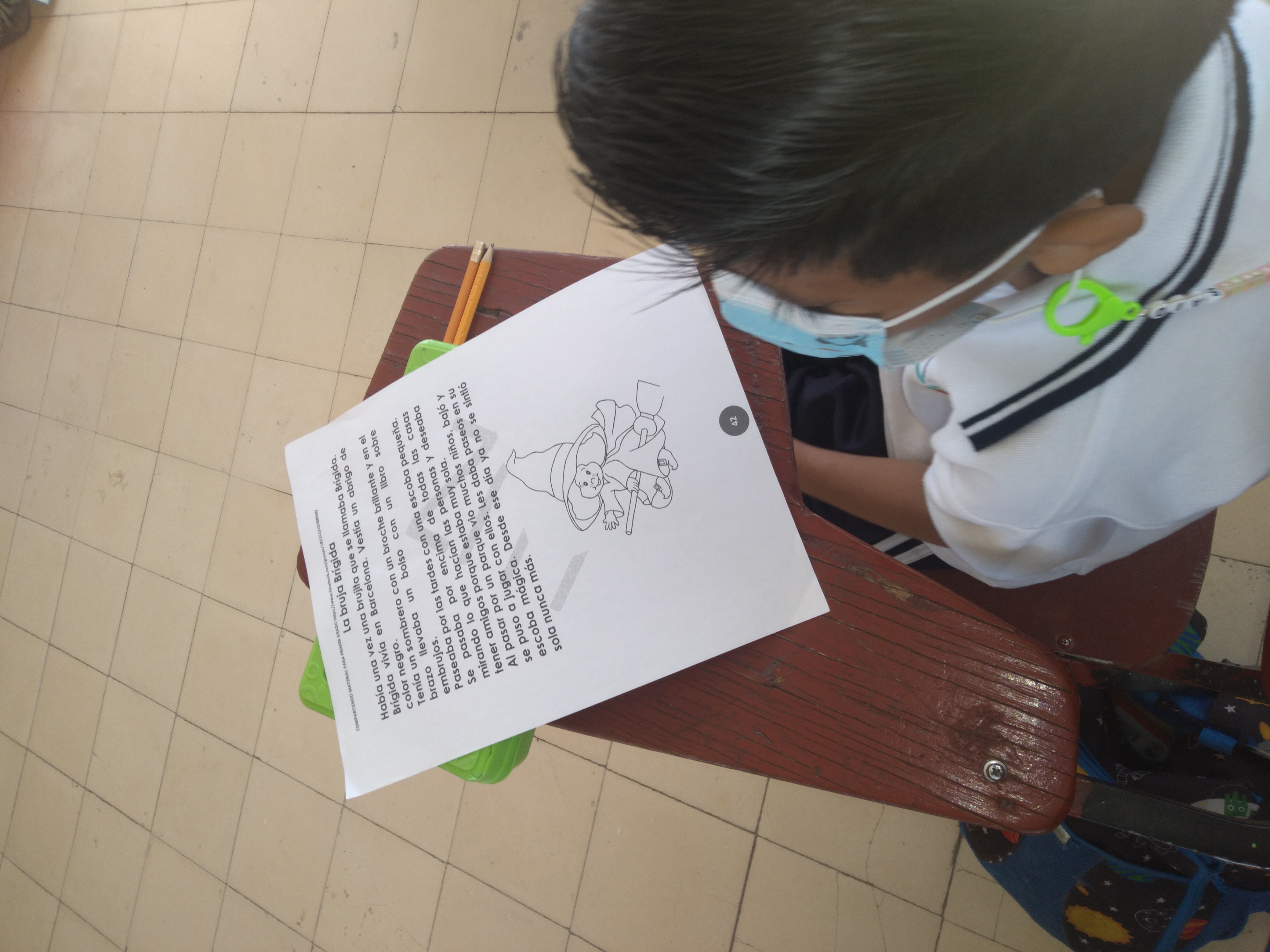 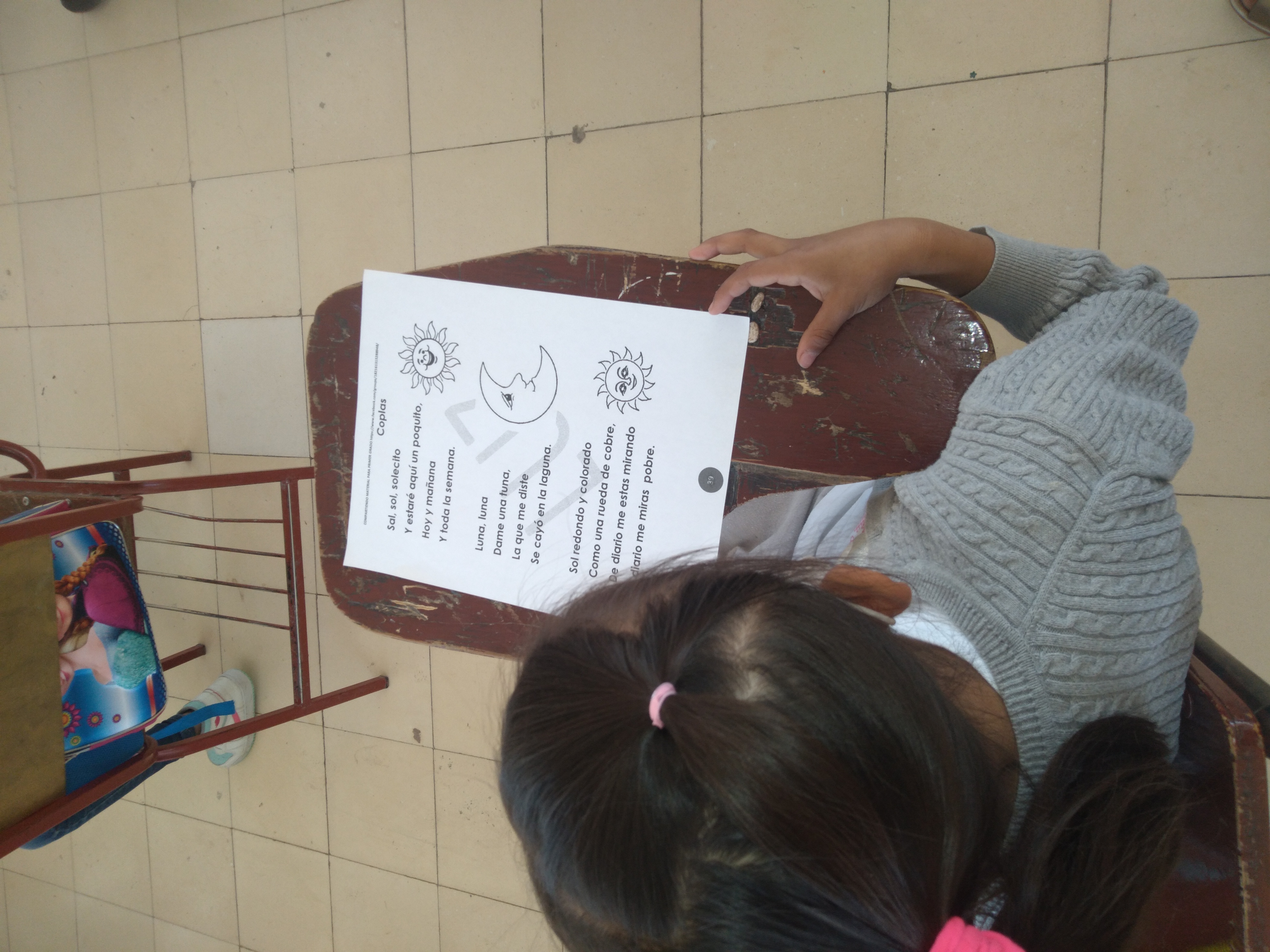 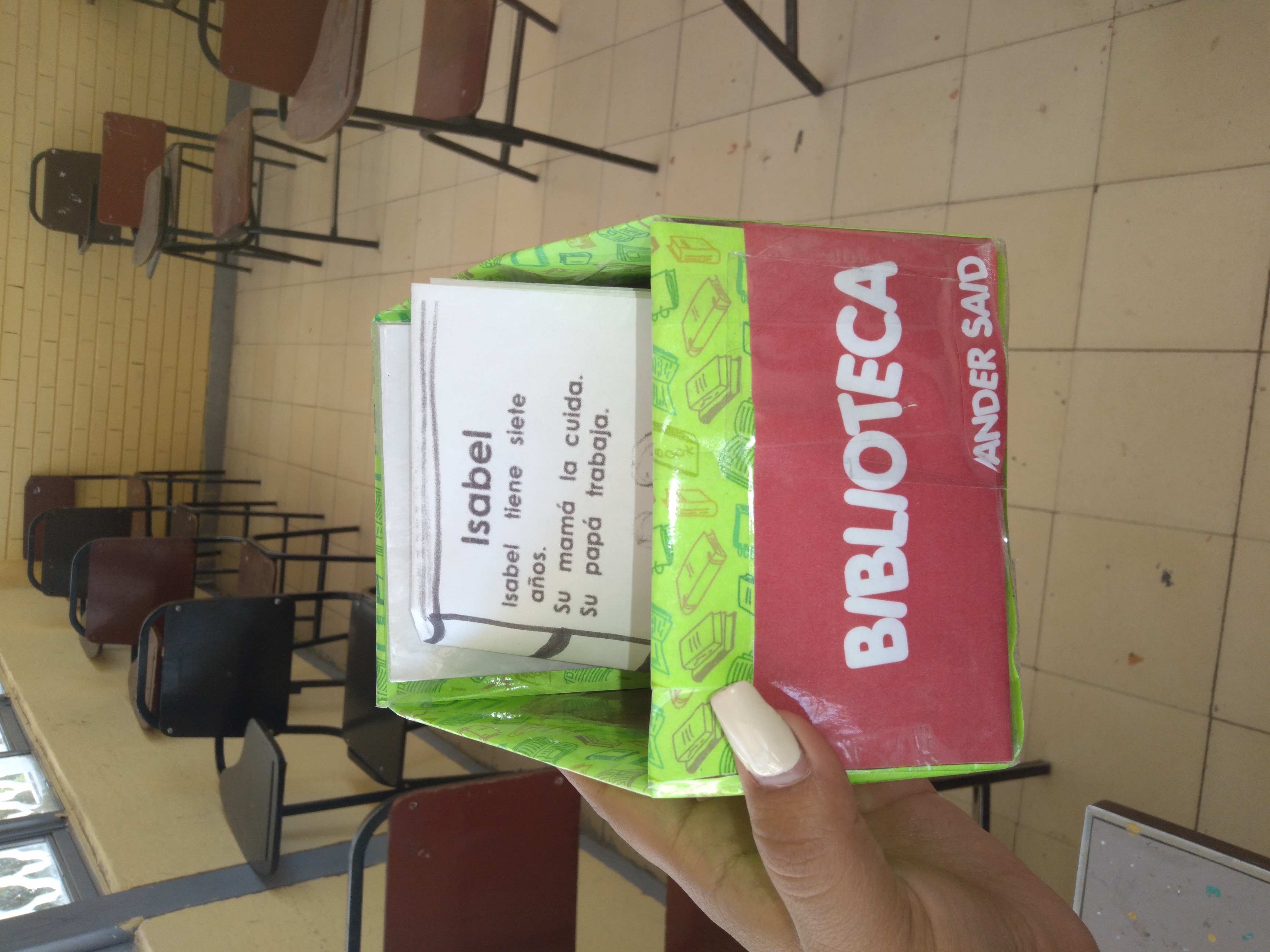 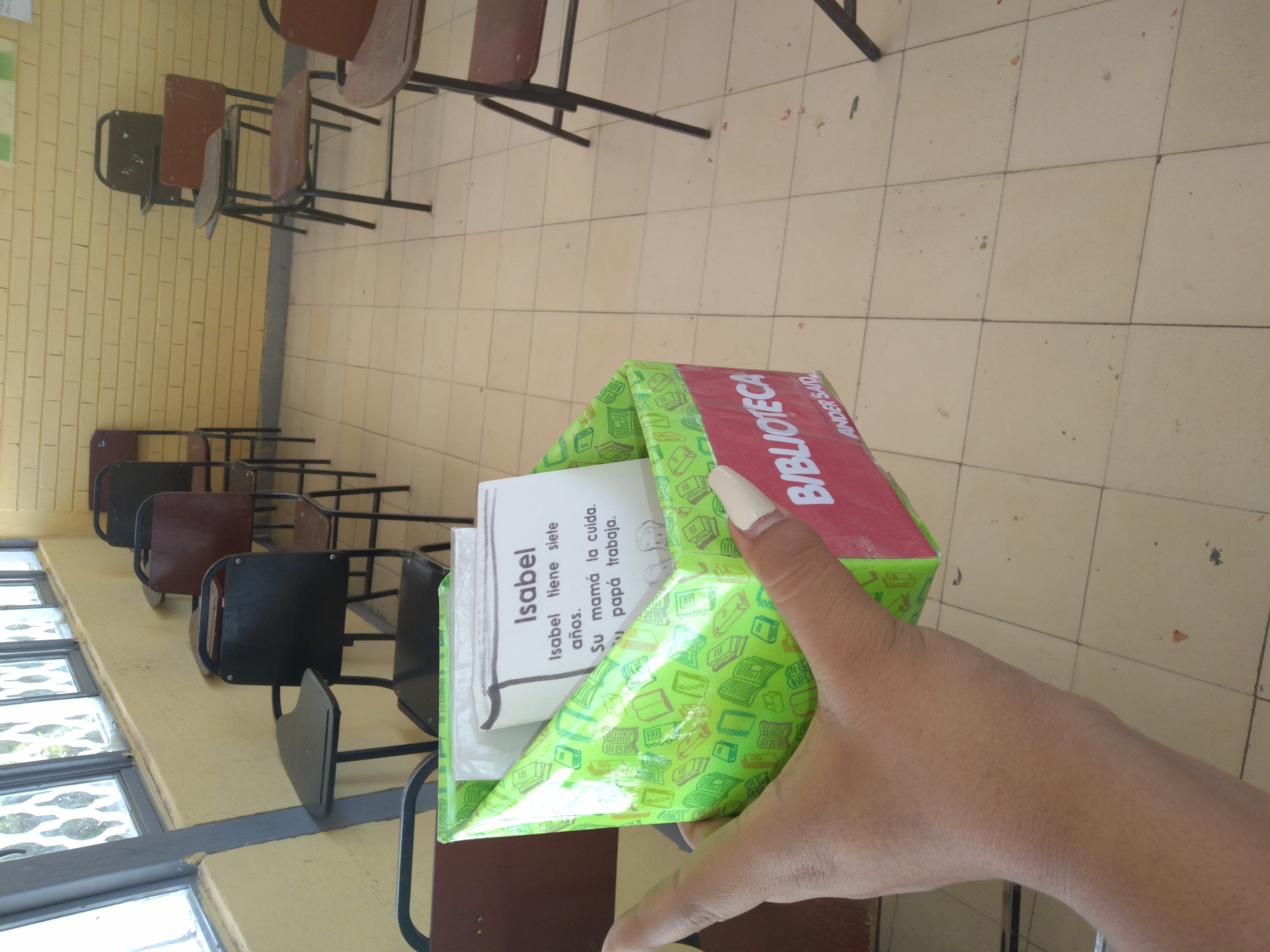 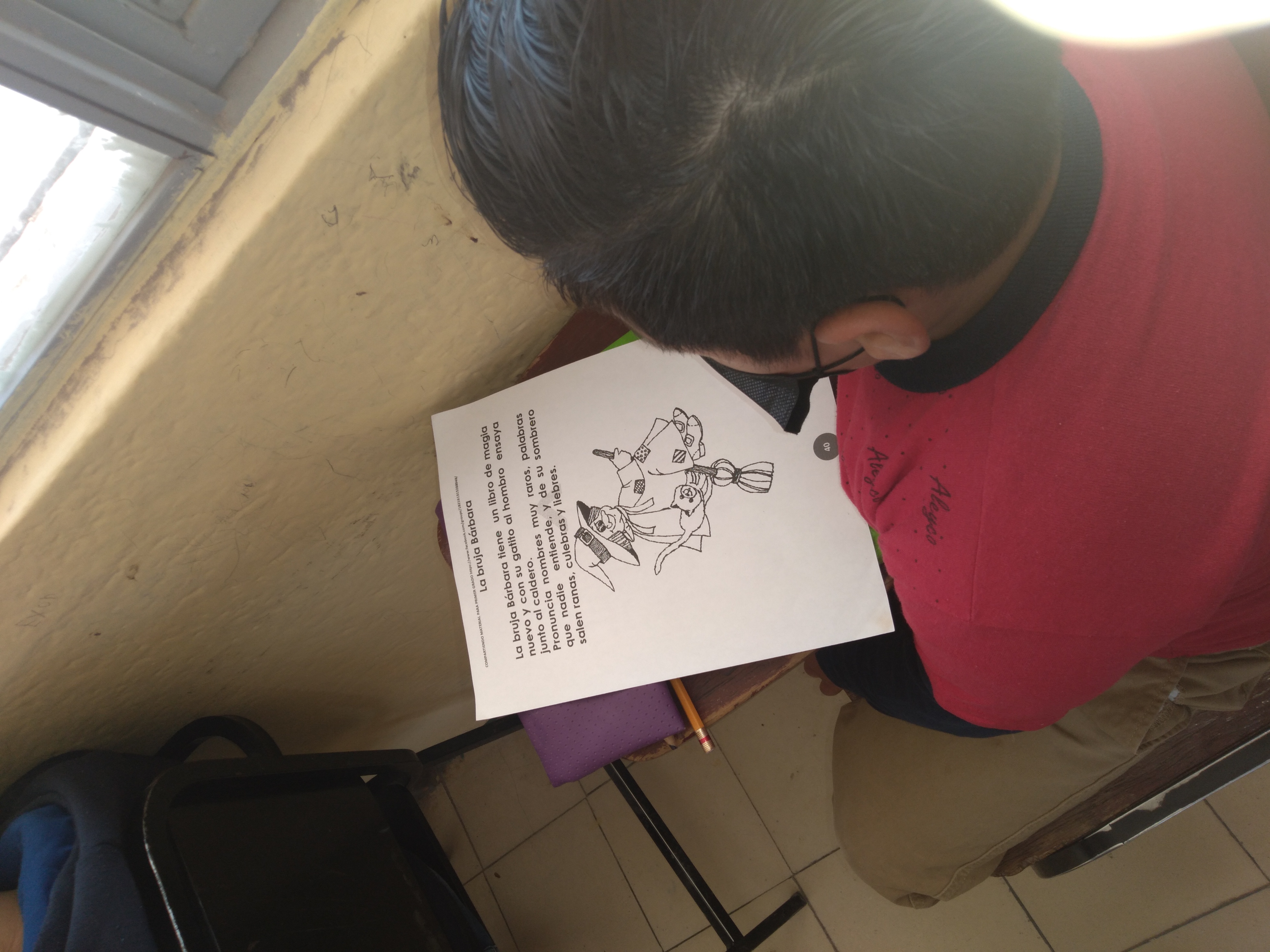 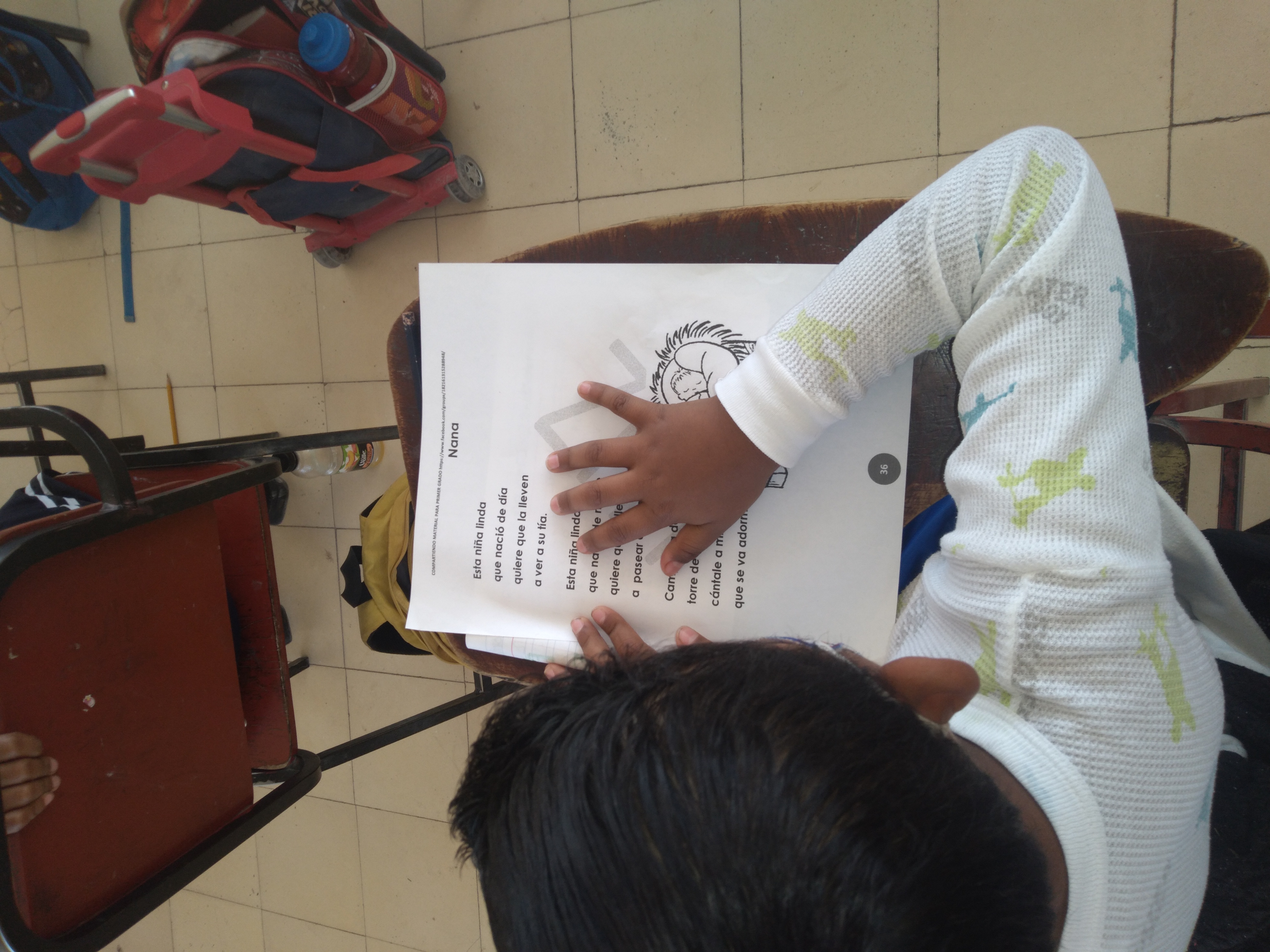 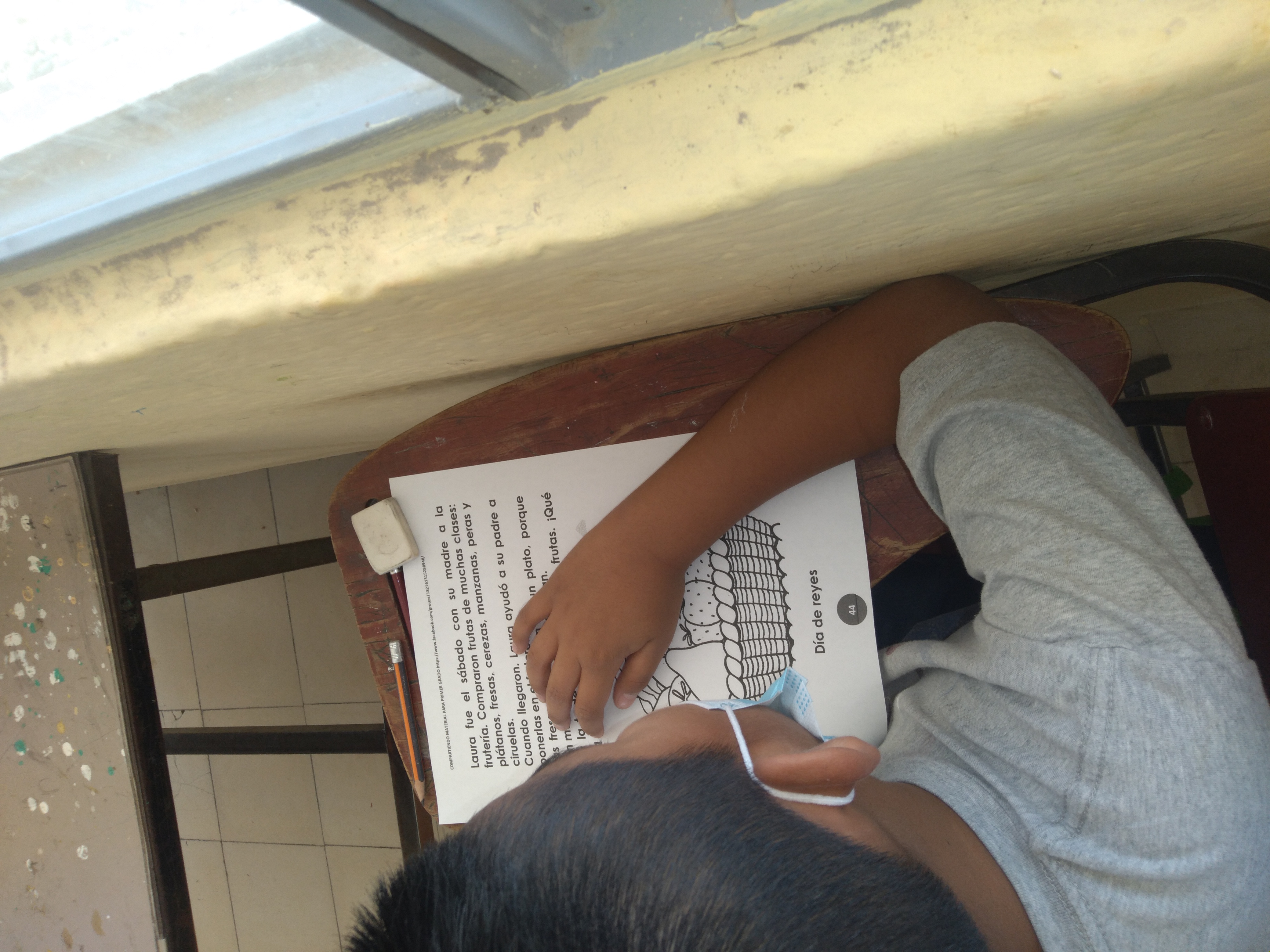